AMORIS LAETITIA  La Alegría del amor
A LA LUZ DE LA PALABRA
[Speaker Notes: NOTA: Para cambiar esta imagen, selecciónela y bórrela. Luego use el icono Insertar imagen para reemplazarla por una propia.]
«¡Dichoso el que teme al Señor,
y sigue sus caminos!Del trabajo de tus manos comerás,
serás dichoso, te irá bien.Tu esposa, como parra fecunda,
en medio de tu casa;tus hijos como brotes de olivo,
alrededor de tu mesa.Esta es la bendición del 
hombre que teme al Señor.Que el Señor te bendiga desde Sión,
que veas la prosperidad de Jerusalén, 
todos los días de tu vida;que veas a los hijos de tus hijos.¡Paz a Israel!» (Sal 128,1-6)
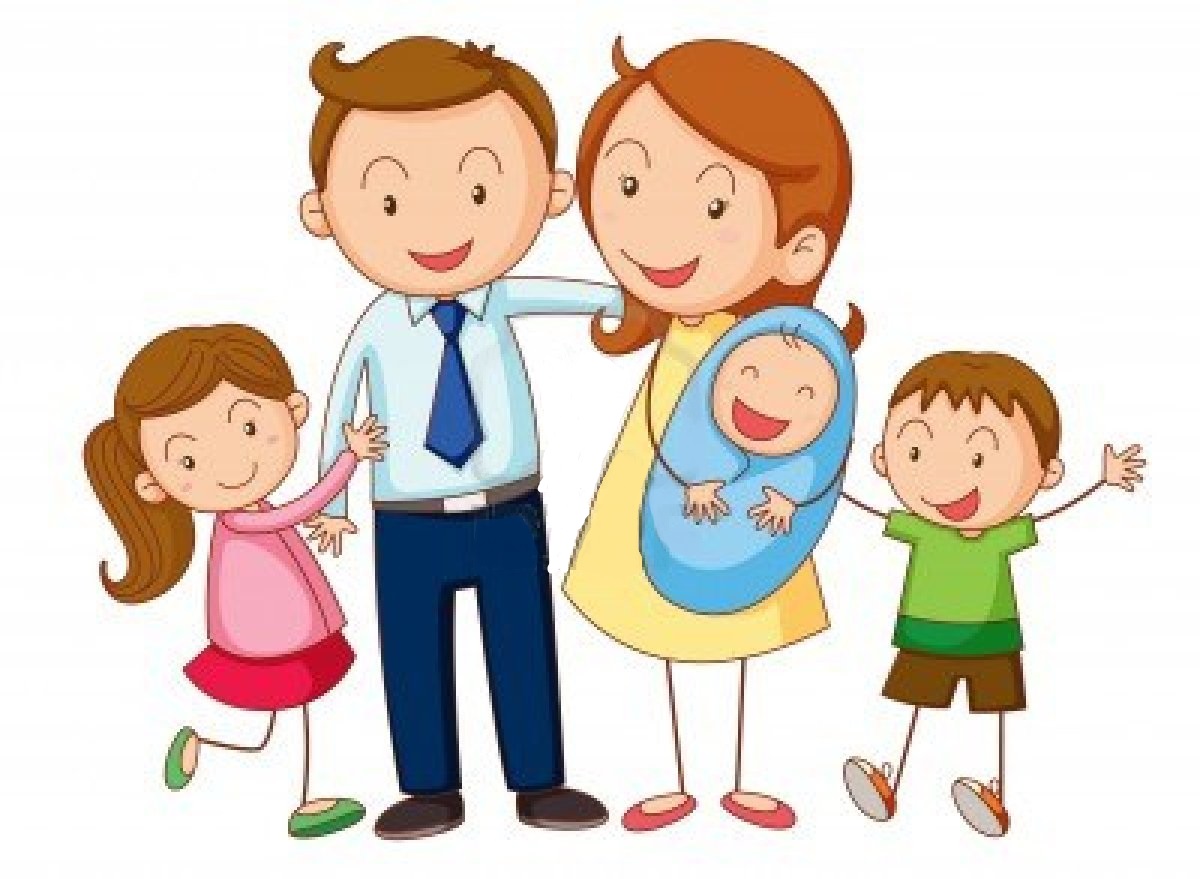 La Biblia está poblada de familias, de generaciones, de historias de amor y de crisis familiares, desde Adán y Eva con su peso de violencia y de vida hasta las bodas de la Esposa y del Cordero(Ap 21,2.9).
Las dos casas que Jesús describe, construidas sobre roca o sobre arena 
(Mt 7,24-27), son expresión simbólica de tantas situaciones familiares.
Tú y tu esposa
«¿No habéis leído que el Creador los creó hombre y mujer?» (Mt 19,4). 
«Por eso abandonará el hombre a su padre y a su madre, se unirá a su mujer y serán los dos una sola carne» (Gn 2,24).
Los dos grandiosos primeros capítulos del Génesis nos ofrecen la representación de la pareja humana en su realidad fundamental. 
Jesús los cita y declara: «Dios creó al hombre a su imagen, a imagen de Dios lo creó, varón y mujer los creó»
La pareja que ama y genera la vida es la verdadera «escultura» viviente, capaz de manifestar al Dios creador y salvador. El amor fecundo llega a ser el símbolo de las realidades íntimas de Dios.
( Gn 1,28; 9,7)
La relación fecunda de la pareja es imagen para descubrir y describir el misterio de Dios, fundamental en la visión cristiana de la Trinidad que contempla en Dios al Padre, al Hijo y al Espíritu de amor.
Jesús, en su reflexión sobre el matrimonio nos remite a Génesis donde aparece un admirable retrato de la pareja con dos detalles:
 
el varón que busca “una ayuda recíproca”
(Gn 2,18.20), capaz de resolver la soledad que le perturba.
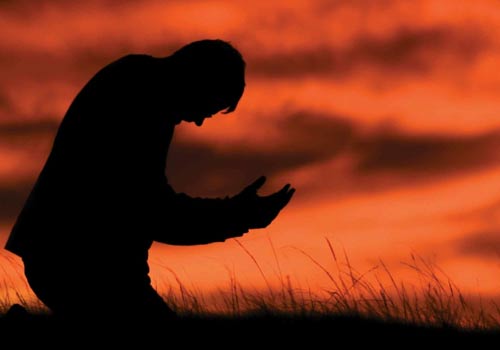 2) Adán, junto con su mujer, da origen a una nueva familia, «Se unirá a su mujer, y serán los dos una sola carne» (Mt 19,5; Gn2, 24).
Tus hijos como brotes de olivo
Si los padres son como los fundamentos de la casa, los hijos son como las «piedras vivas» de la familia (1 P 2,5).
El Salmo 127
«Si el Señor no construye la casa, en vano se cansan los albañiles; la herencia que da el Señor son los hijos; su salario, el fruto del vientre: son saetas en mano de un guerrero los hijos de la juventud; dichoso el hombre que llena con ellas su aljaba: no quedará derrotado cuando litigue con su adversario en la plaza» 
(Sal 127, 1. 3-5)
La casa
En el Nuevo Testamento habla de «la iglesia que se reúne en la casa» (1Co 16,19; Rm 16,5; Col 4,15). El espacio vital de una familia se podía transformar en iglesia doméstica, en sede de la Eucaristía, de la presencia de Cristo sentado a la misma mesa.
La familia es el lugar donde los padres se convierten en los primeros maestros de la fe para sus hijos. Es una tarea artesanal, de persona a persona: «Cuando el día de mañana tu hijo te pregunte (Lc 2, 48; 8; 21).
Un sendero de sufrimiento y de sangre
«Tendrás ansia de tu marido, y él te dominará» (Gn 3,16).
El dolor es la realidad amarga que marca todas las Sagradas Escrituras. Es la presencia del dolor, del mal, de la violencia que rompen la vida de la familia y su íntima comunión de vida y de amor.
Jesús defiende la vida:
Nace en una familia modesta que pronto debe huir a una tierra extranjera;
entra en la casa de Pedro donde su suegra está enferma (Mc 1,30-31);
 se deja involucrar en el drama de la muerte en la casa de Jairo;
 en el hogar de Lázaro (Mc 5,22-24); 
escucha el grito de la viuda de Naín ante su hijo muerto (Lc 7,11-15).
La fatiga de tus manos
«Dios tomó al hombre y lo colocó en el jardín de Edén, para que lo guardara y lo cultivara» (Gn 2,15).
El trabajo:
es una parte fundamental de la dignidad de la vida humana;
hace posible el desarrollo de la sociedad, el sostenimiento de la familia y también su estabilidad y su fecundidad.
El Apóstol Pablo se mostraba orgulloso de haber vivido sin ser un peso para los demás, porque trabajó con sus manos y así se aseguró el sustento. 
(Hch 18,3; 1Co 4,12)
La desocupación y la precariedad laboral se transforman en sufrimiento, como se hace notar en el librito de Rut y como recuerda Jesús en la parábola de los trabajadores.
(Mt 20, 1-16)
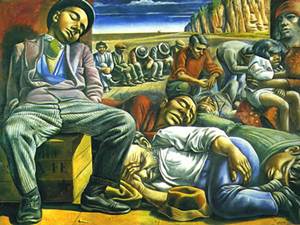 El pecado introduce en la sociedad la degeneración cuando:
el ser humano se comporta como tirano ante la naturaleza; 
la devasta; 
la usan de modo egoísta y brutal;
produce la desertificación del suelo         (Gn 3,17-19); 
los desequilibrios económicos y sociales.
La ternura del abrazo
Cristo ha introducido como emblema de sus discípulos sobre todo la ley del amor y del don de sí a los demás 
(Mt 22,39; Jn13,34), y lo hizo a través de un principio que un padre o una madre suelen testimoniar en su propia existencia.
La ternura . La unión entre el fiel y su Señor se expresa con rasgos del amor paterno o materno. Aquí aparece la delicada y tierna intimidad que existe entre la madre y su niño, un recién nacido que duerme en los brazos de su madre después de haber sido amamantado.
El Salmo 131,2
Aplaco y modero mis deseos; 
estoy como un niño en  brazos de su madre.
Os 11,1.3-4
Cuando Israel era niño, yo lo amé, y de Egipto llamé a mi hijo.
Fui yo quien enseñé a andar a Efraín, y lo tomé en mis brazos; pero no han comprendido  que era yo quien los cuidaba. Con cuerdas de ternura, con lazos de amor, los atraía; fui para ellos como quien levanta un niño hasta sus mejillas o se inclina hasta él para darle de comer.
Contemplamos la familia que la Palabra de Dios confía en las manos del varón, de la mujer y de los hijos para que conformen una comunión de personas que sea imagen de la unión entre el Padre, el Hijo y el Espíritu Santo.
En el tesoro del corazón de María están también todos los acontecimientos de cada una de nuestras familias, que ella conserva cuidadosamente.
María puede ayudarnos a interpretarlos para reconocer en la historia familiar el mensaje de Dios.
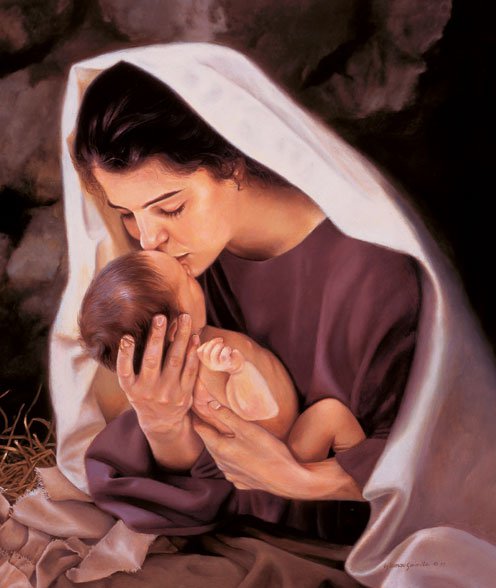